Studying LaNiO3 and LaNiO3/LaAlO3 superlattices using 8Li β-detected NMR
Victoria Louise Karner
The metal-insulator transition in rare-earth nickelates (RNiO3)
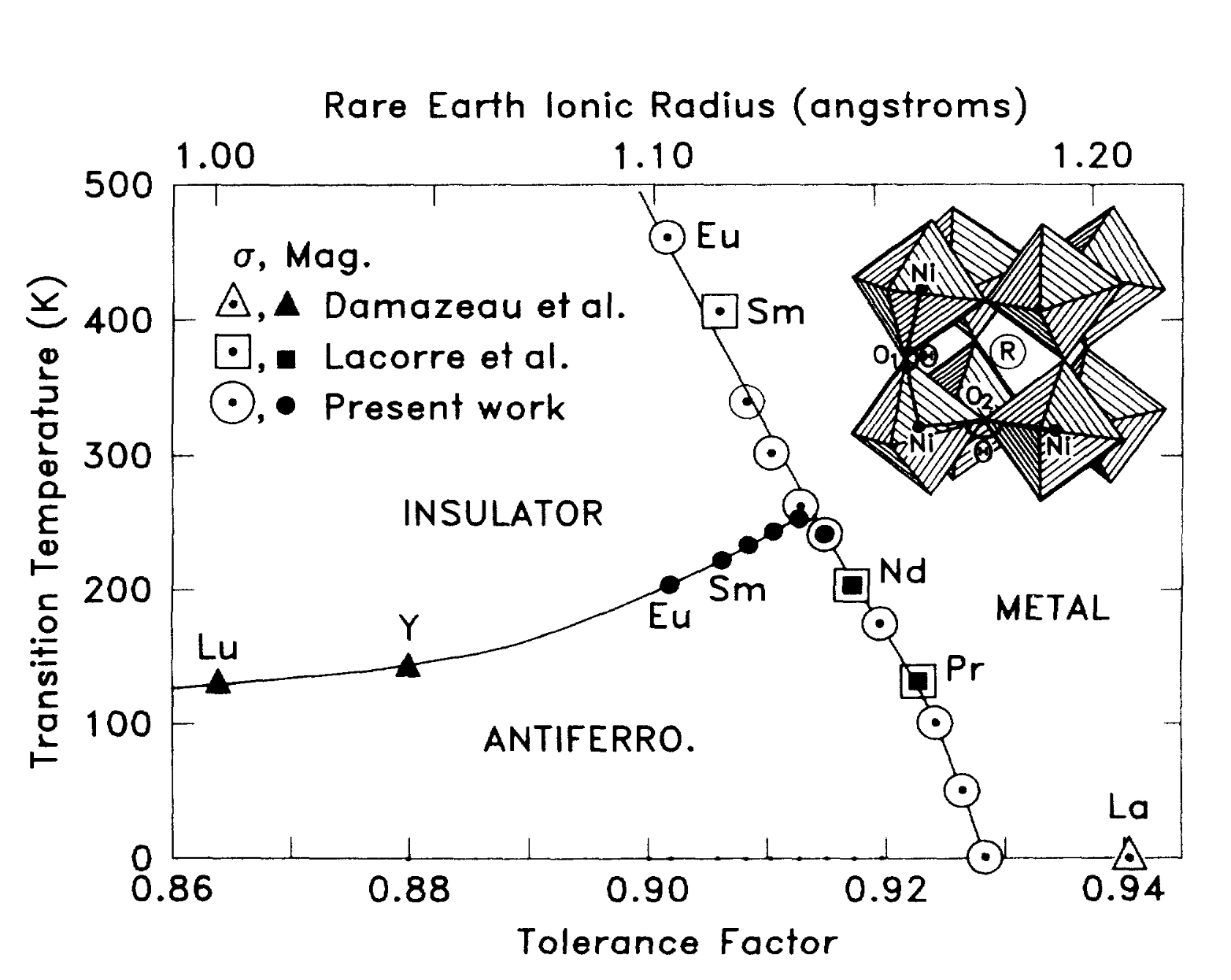 only metal!
2
J.B. Torrance, et al. Phys. Rev. B 45, 8209 (1992)
Goal: Study the change in the metallic state of LaNiO3 between the bulk and ultrathin layers in superlattices
3
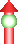 What is β-detected NMR?
UHV
B0
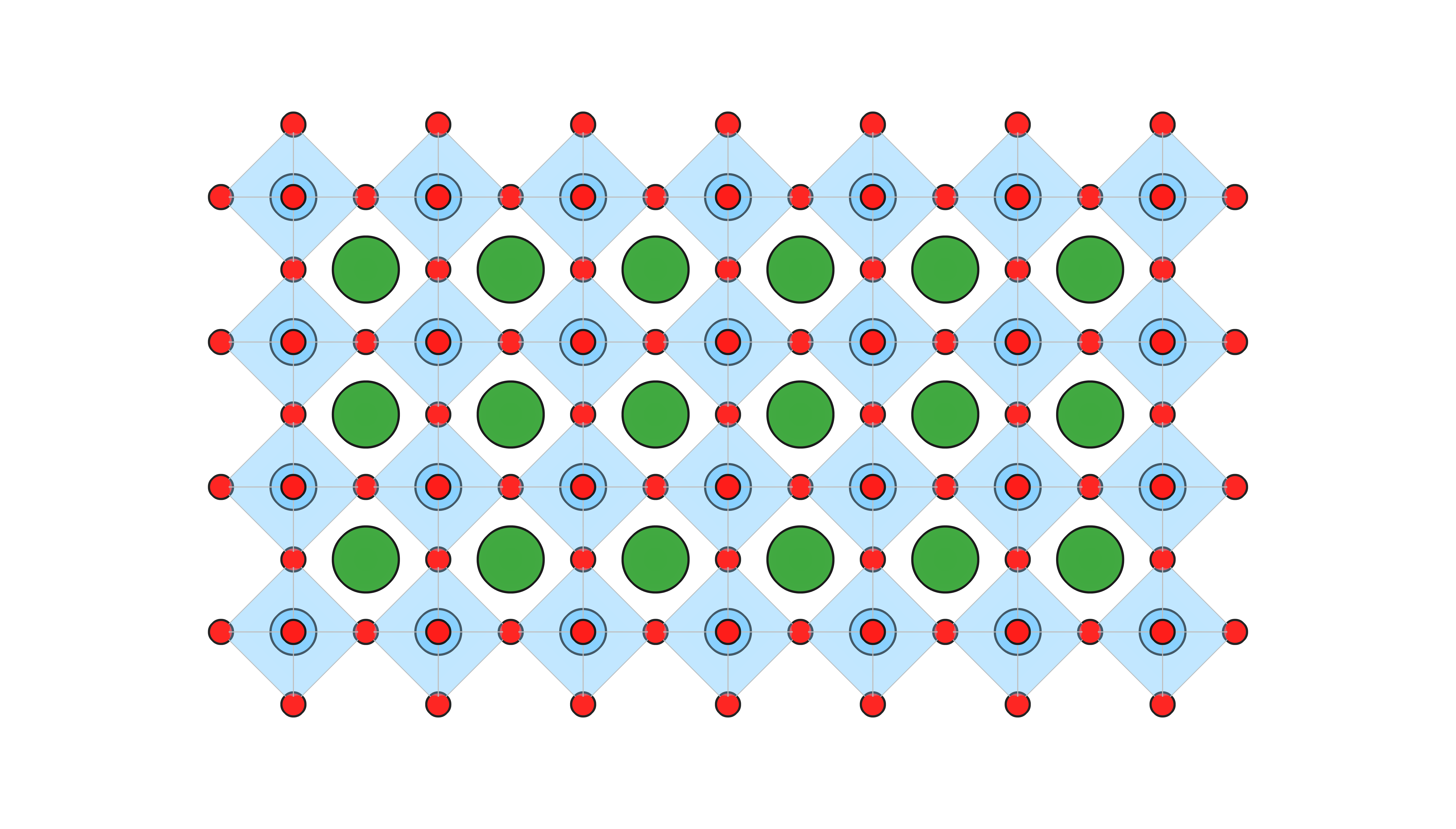 Sample
β-
4
What is β-detected NMR?
Uses implanted β-decaying radioisotopes
 The ions are spin polarized (magnetized) prior to implantation in sample
 Detection is possible due to the anisotropy of β-decay
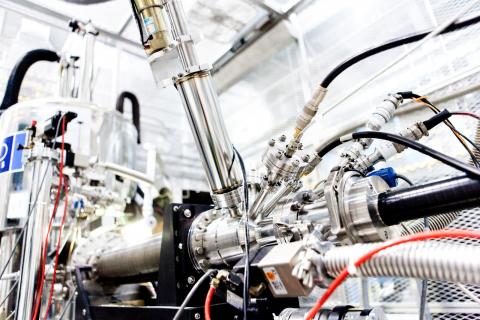 5
LaNiO3 Samples
38 nm PLD Film on LSAT
Single Crystal
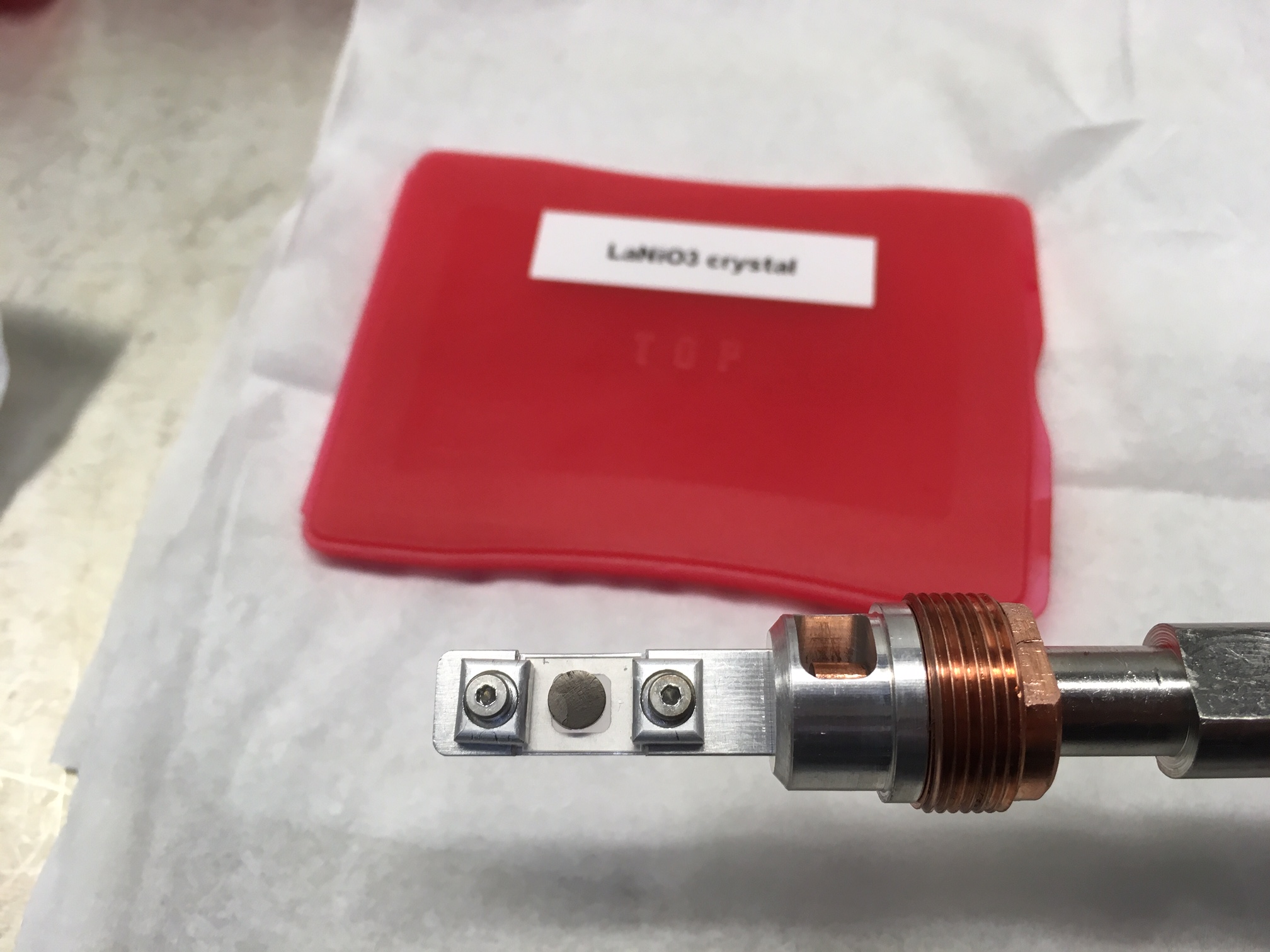 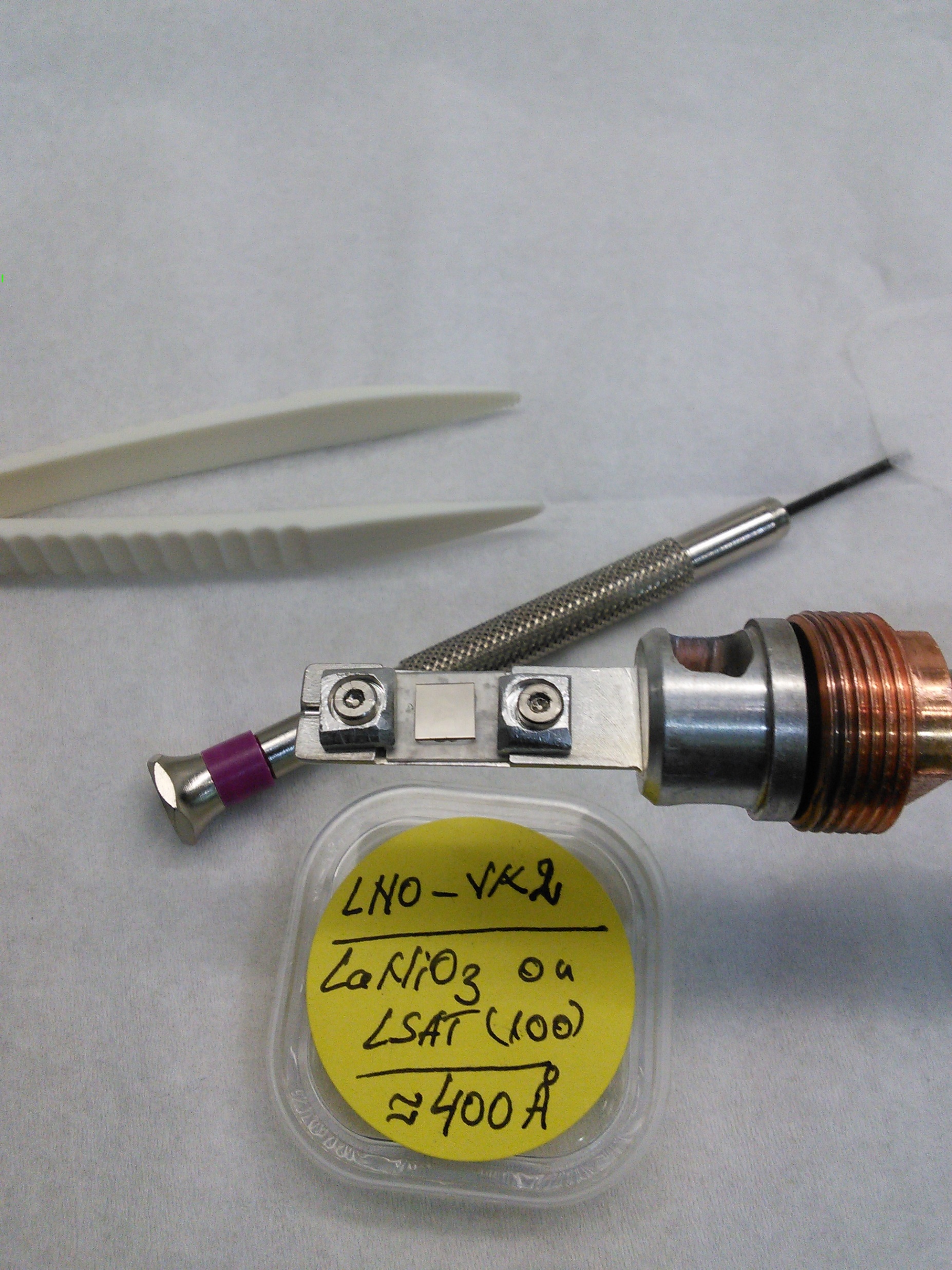 8 mm
J. Mitchell (ANL)
G. Cristiani (MPI-FKF)
J. Zhang, et al. Cryst. Growth Des. 17, 2730 (2017)
A.V. Boris, et al. Science 332, 937 (2011)
6
Excellent agreement between single crystal and film
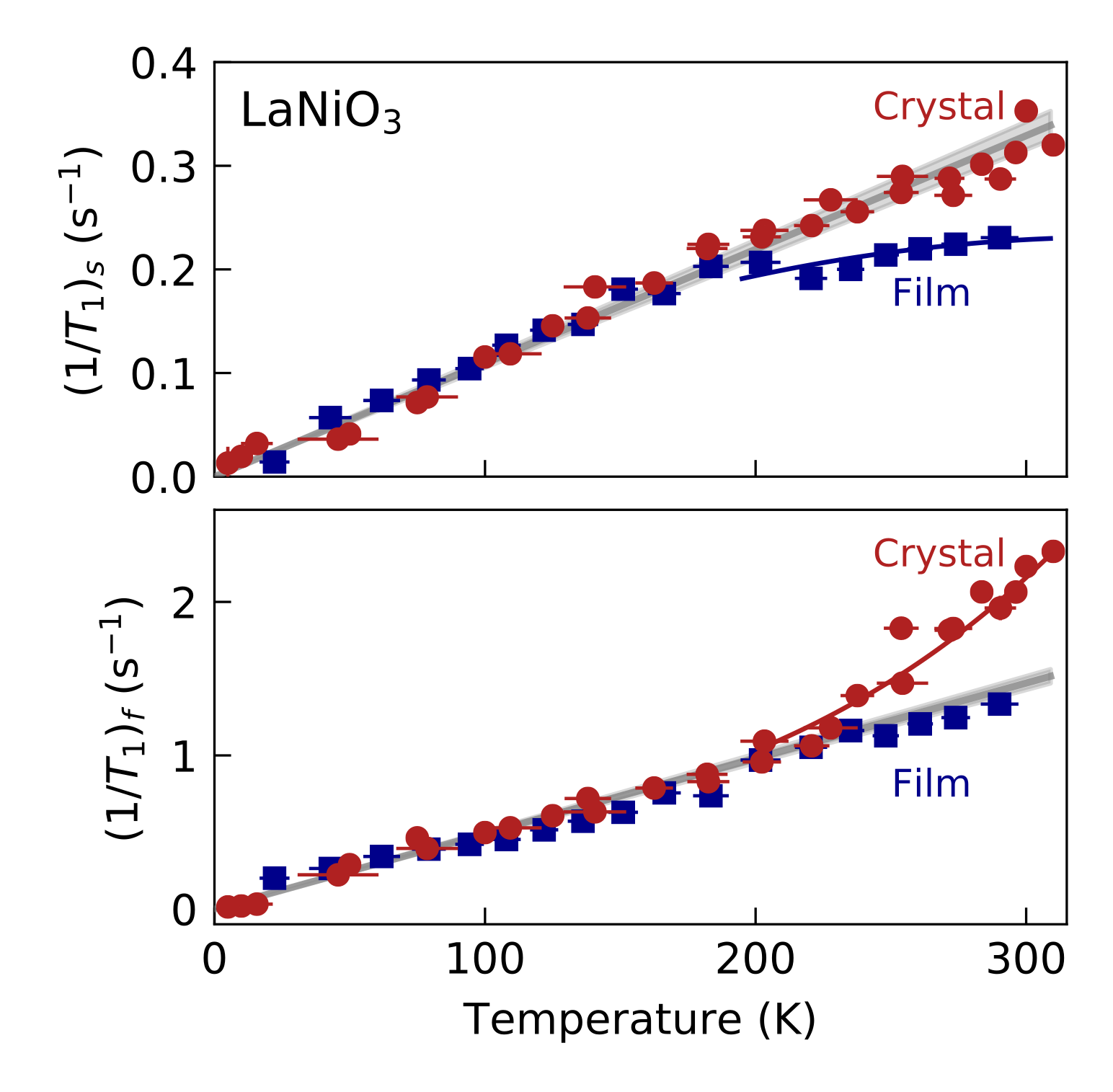 Biexponential relaxation is surprising!
7
V. L. Karner, et al. Phys. Rev. B 100, 165109 (2019)
Summary of bulk LaNiO3
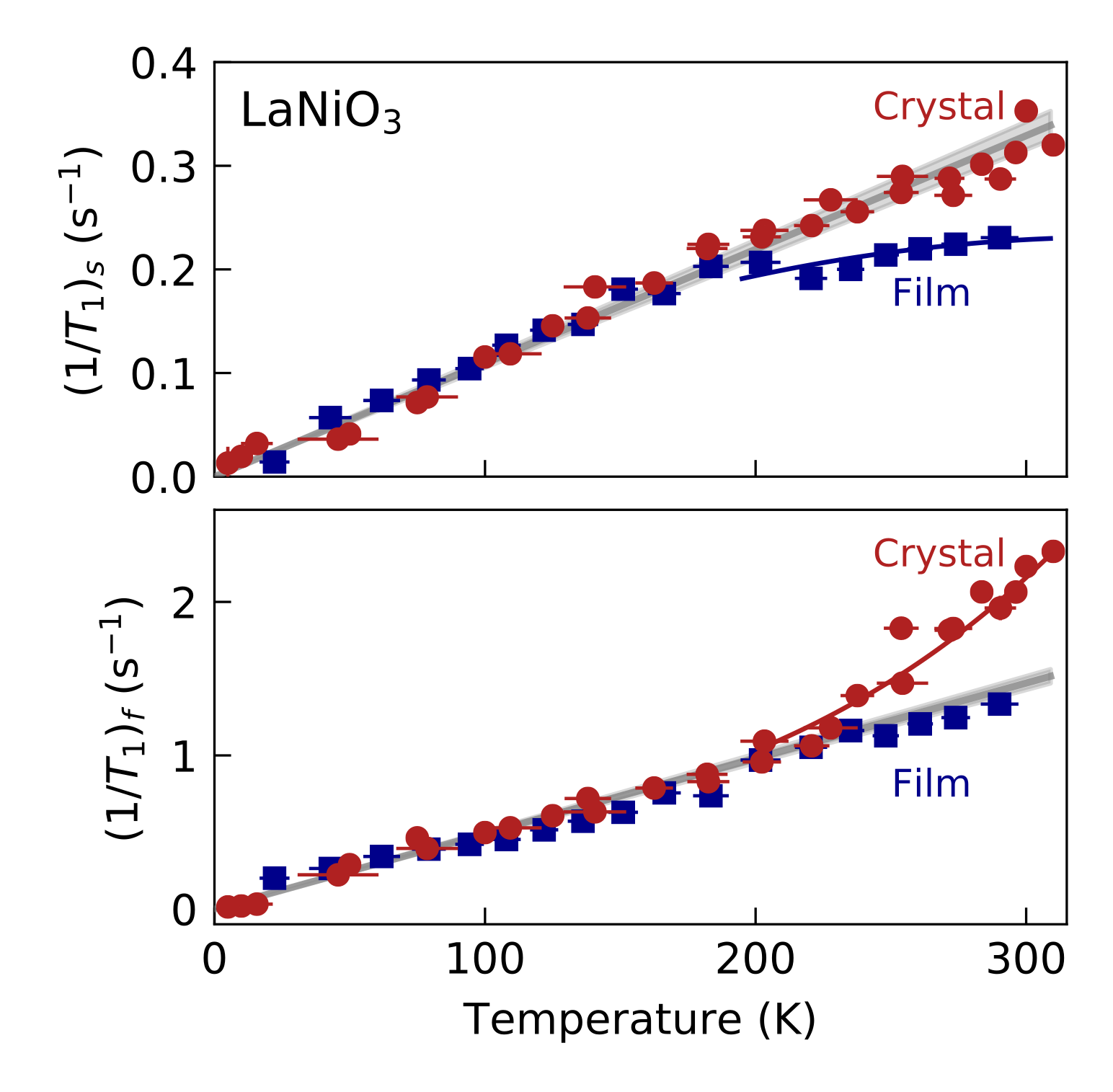 Biexponential relaxation:
intrinsic to LaNiO3
two different hyperfine couplings to 8Li

Linear SLR:
conventional metallic state
8
V. L. Karner, et al. Phys. Rev. B 100, 165109 (2019)
Structure of the LaNiO3/LaAlO3 superlattices
wide band gap insulator
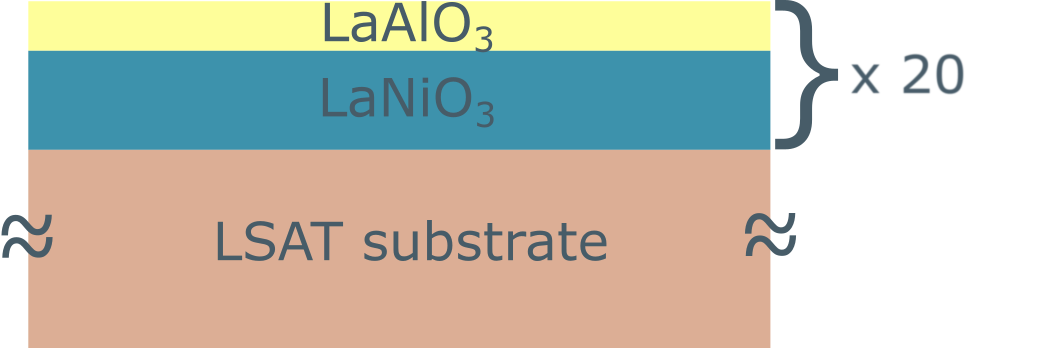 LNO lattice constant ≈ 3.75 Å
9
[Speaker Notes: The goal of the experiments was to address the question: “How does the correlated metallic state in LaNiO3 become unstable as we approach the 2D limit?”
To this end, we studied a variety of LaNiO3/LaAlO3 superlattices with varying LaNiO3 thicknesses.]
Where is the metal-insulator transition?
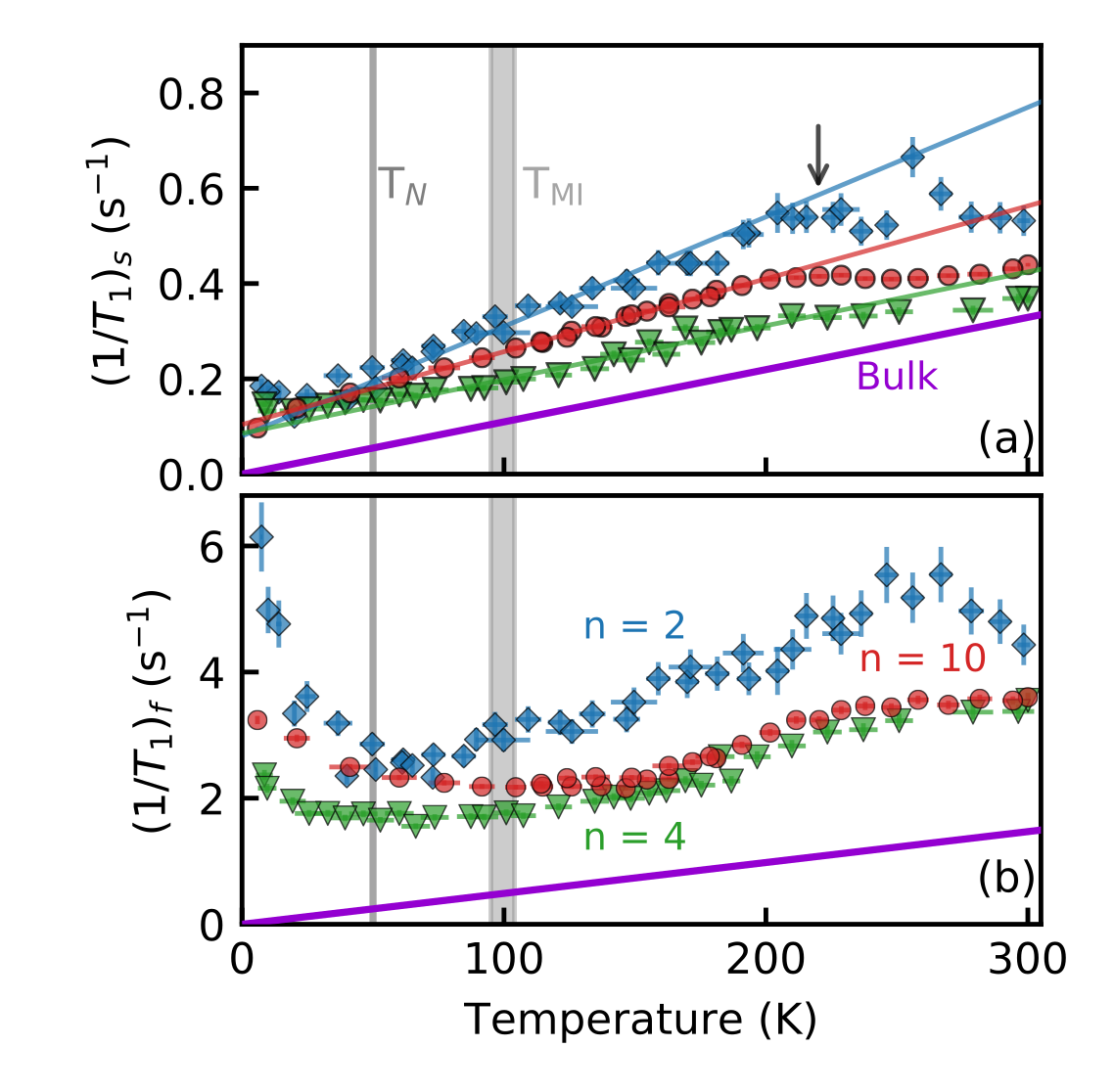 Different Temperature Dependences!
Suggests microscopic electronic phase separation
10
V. L. Karner, et al. Phys. Rev. B 104, 205114 (2021)
[Speaker Notes: Remember to start by addressing some basic trends in the data. Such as:
Slow:
Remains linear, i.e., metallic. 
Not too different from the bulk.
Fast:
No longer linear
Strongly enhanced compared to the bulk]
Biexponential relaxation suggests phase separation
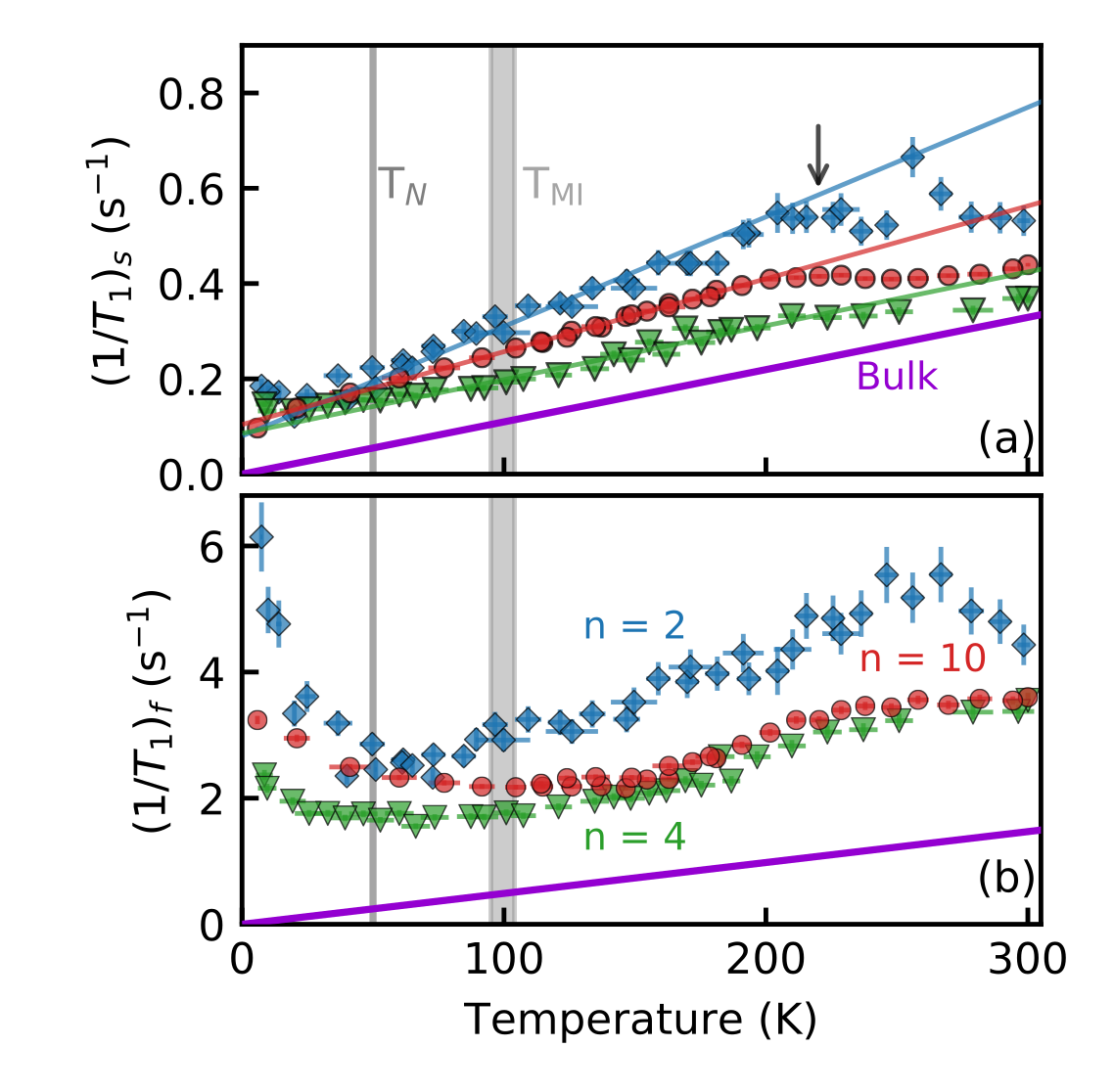 Phase separation is unique:
Static on our timescale
Persists to 300 K
Observed in all samples, even bulk
11
V. L. Karner, et al. Phys. Rev. B 104, 205114 (2021)
[Speaker Notes: Our data therefore suggests that LaNiO3 must have microscopic electronic phase separation.
This phase separation is very unique.
1. It is static on our timescale.
2. It persists up to at least 300 K.
3. And we find it in all measured LaNiO3 samples.
Unfortunately, we cannot comment on its spatial structure since we are using a local probe; however, it is most likely nanoscopic.]
Summary
In the bulk:
linear SLR indicates conventional metallic state
In the SLs:
slow component is linear even in the n = 2 SL
fast component is more complex
Biexponential relaxation:
intrinsic to LaNiO3
suggests microscopic phase separation
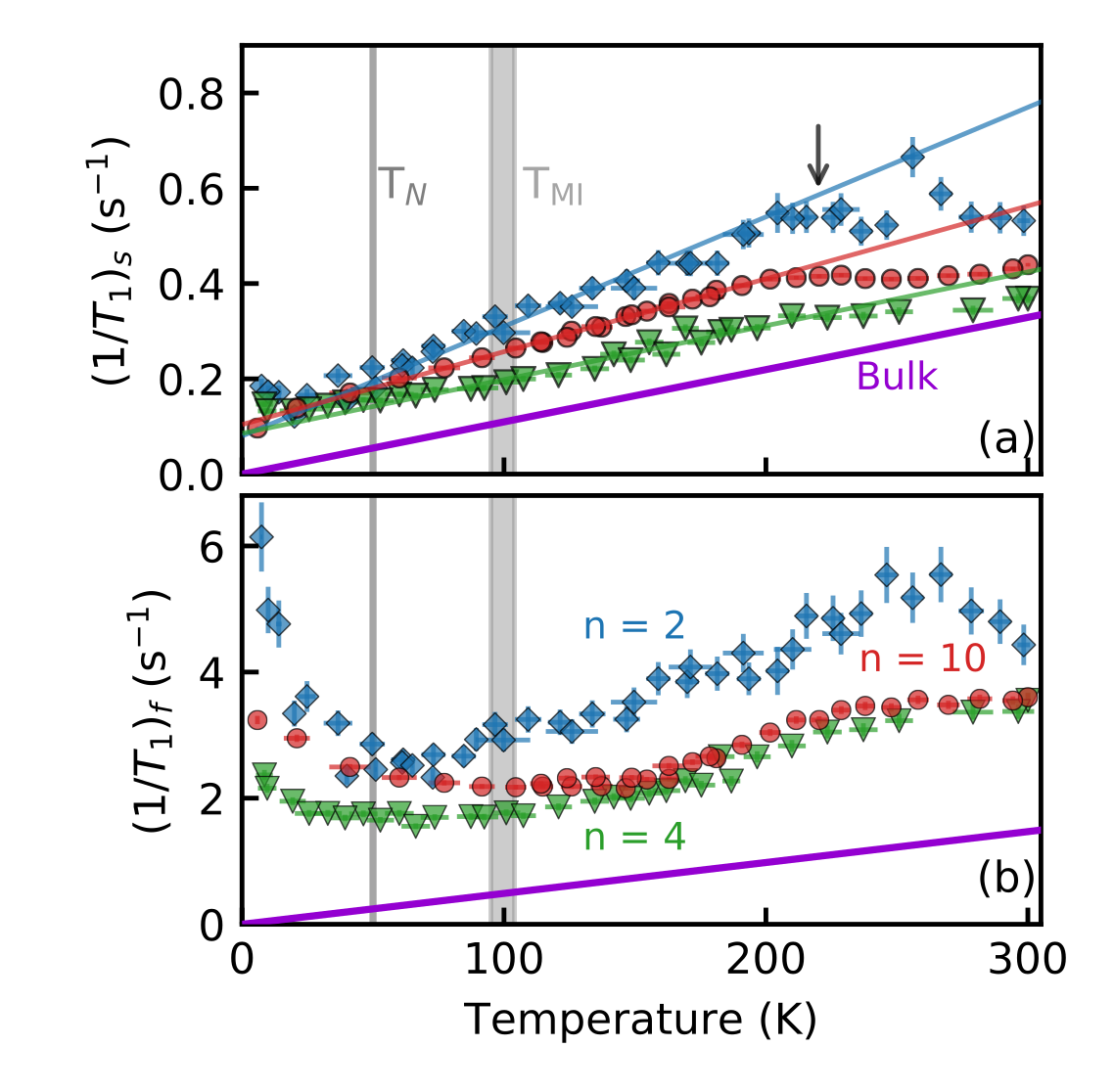 12
V. L. Karner, et al. Phys. Rev. B 100, 165109 (2019); V. L. Karner, et al. Phys. Rev. B 104, 205114 (2021)
Acknowledgements
β-NMR group at UBC/SBQMI:
A. Chatzichristos
M.H. Dehn
D. Fujimoto
R.F. Kiefl
W.A. MacFarlane
R.M.L. McFadden
J.O. Ticknor

TRIUMF:
C.P. Levy
R. Li
I. McKenzie
G.D. Morris
M.R. Pearson
M. Stachura

MPI-FKF:
E. Benckiser
A.V. Boris
G. Cristiani
B. Keimer
G. Logvenov
F. Wrobel

Argonne National Labs:
J. Zhang
J.F. Mitchell
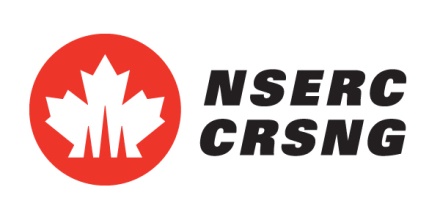 13
Thank you!